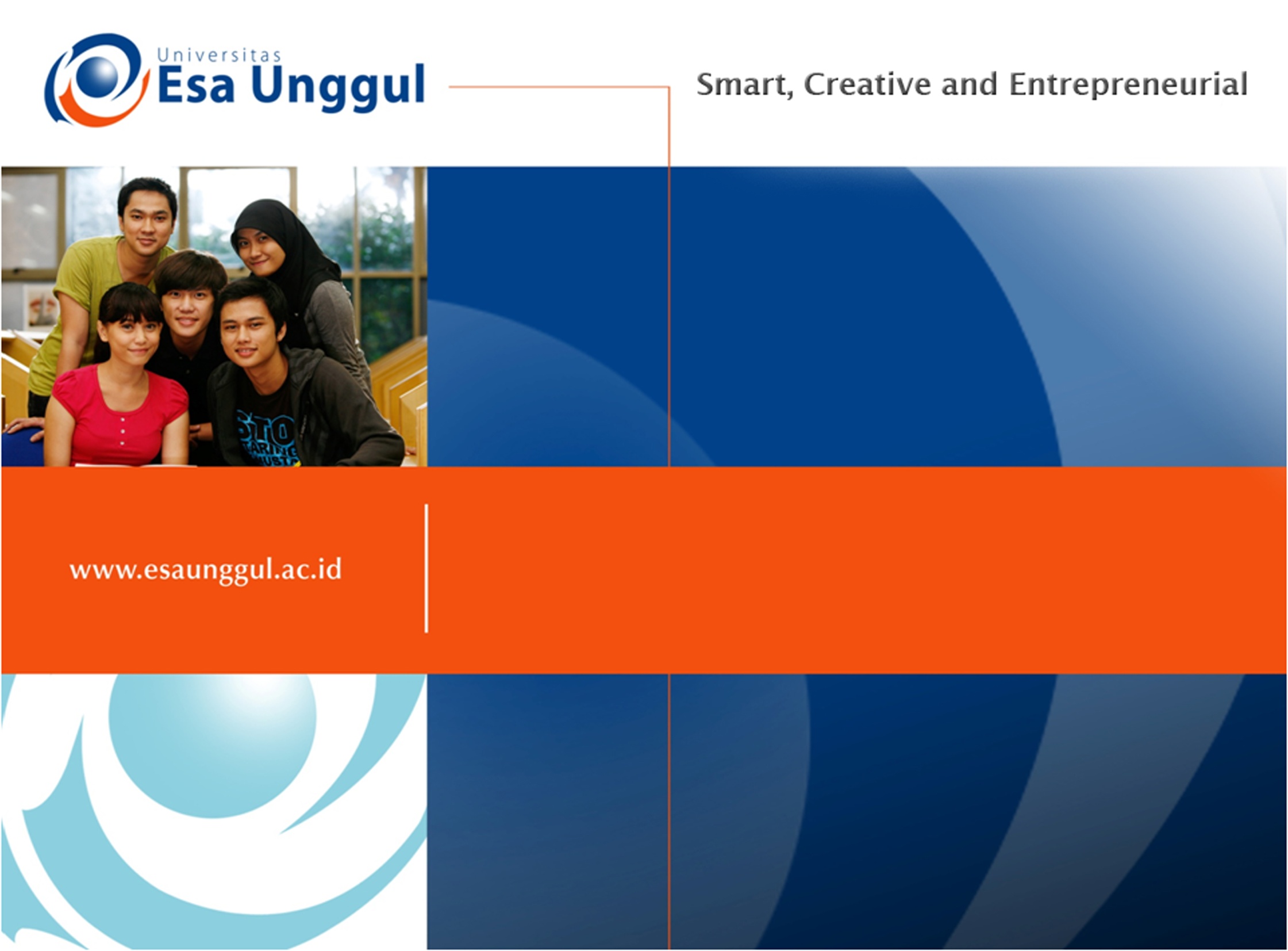 SISTEM PELAPORAN OBSERVASI
12/13/2017
wien/psi-obs/2016
1
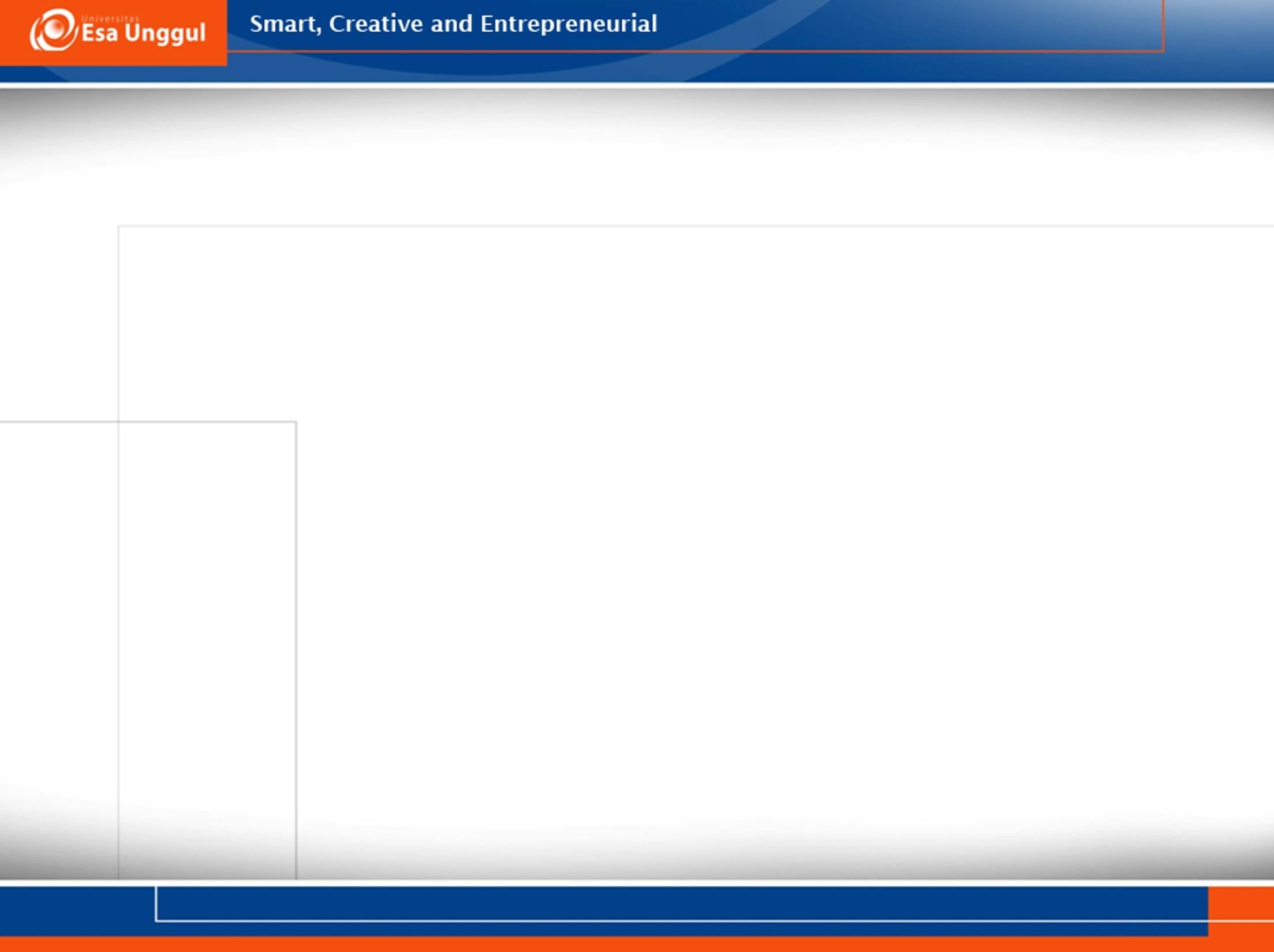 Pelaporan adalah bagian terakhir dari observasi. 
Bahasa, penting dalam bagian akhir ini. Oleh karena itu penting juga apa yang dituliskan dan bagaimana menuliskannya.  
Pada pasal 53 kode etik psikologi Indonesia (Himpsi, 2010) dinyatakan bahwa psikolog dan/atau ilmuwan psikologi bersikap profesional, bijaksana, jujur dengan memperhatikan keterbatasan kompetensi dan kewenangan sesuai ketentuan yang berlaku dalam melakukan pelaporan/publikasi hasil penelitian.
12/13/2017
wien/psi-obs/2016
2
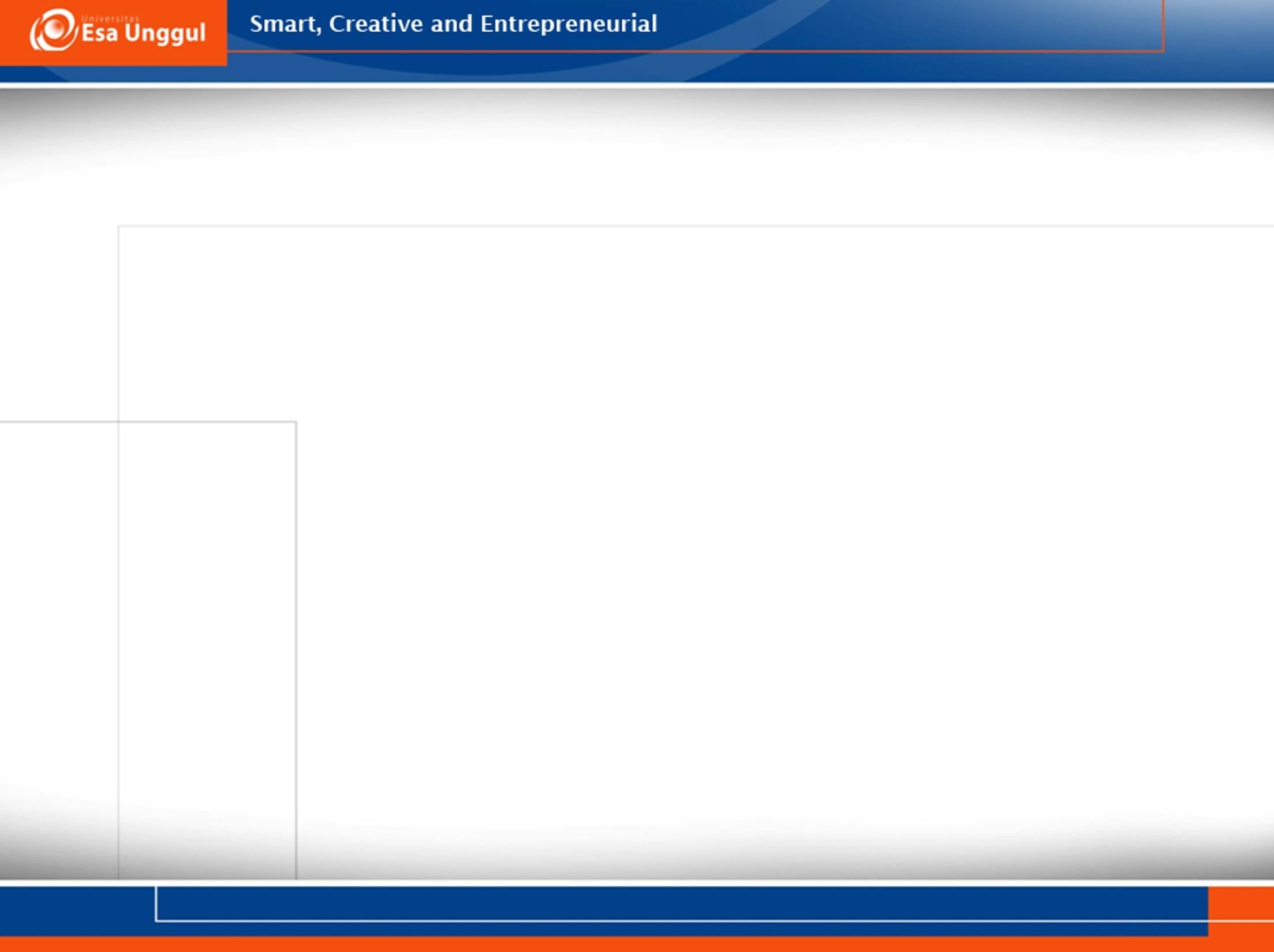 Pada pasal 53 ayat 1, dinyatakan tidak merekayasa data atau melakukan langkah-langkah lain yang tidak bertanggungjawab (misalnya: terkait pengelabuan, plagiarisme, dan lain-lain).

Pada pasal 66 ayat 3, dinyatakan bahwa psikolog harus memperhatikan kemampuan pengguna layanan dalam menjelaskan hasil asesmen psikologi. Hal yang harus diperhatikan adalah kemampuan bahasa dan istilah psikologi yang dipahami pengguna jasa.
12/13/2017
wien/psi-obs/2016
3
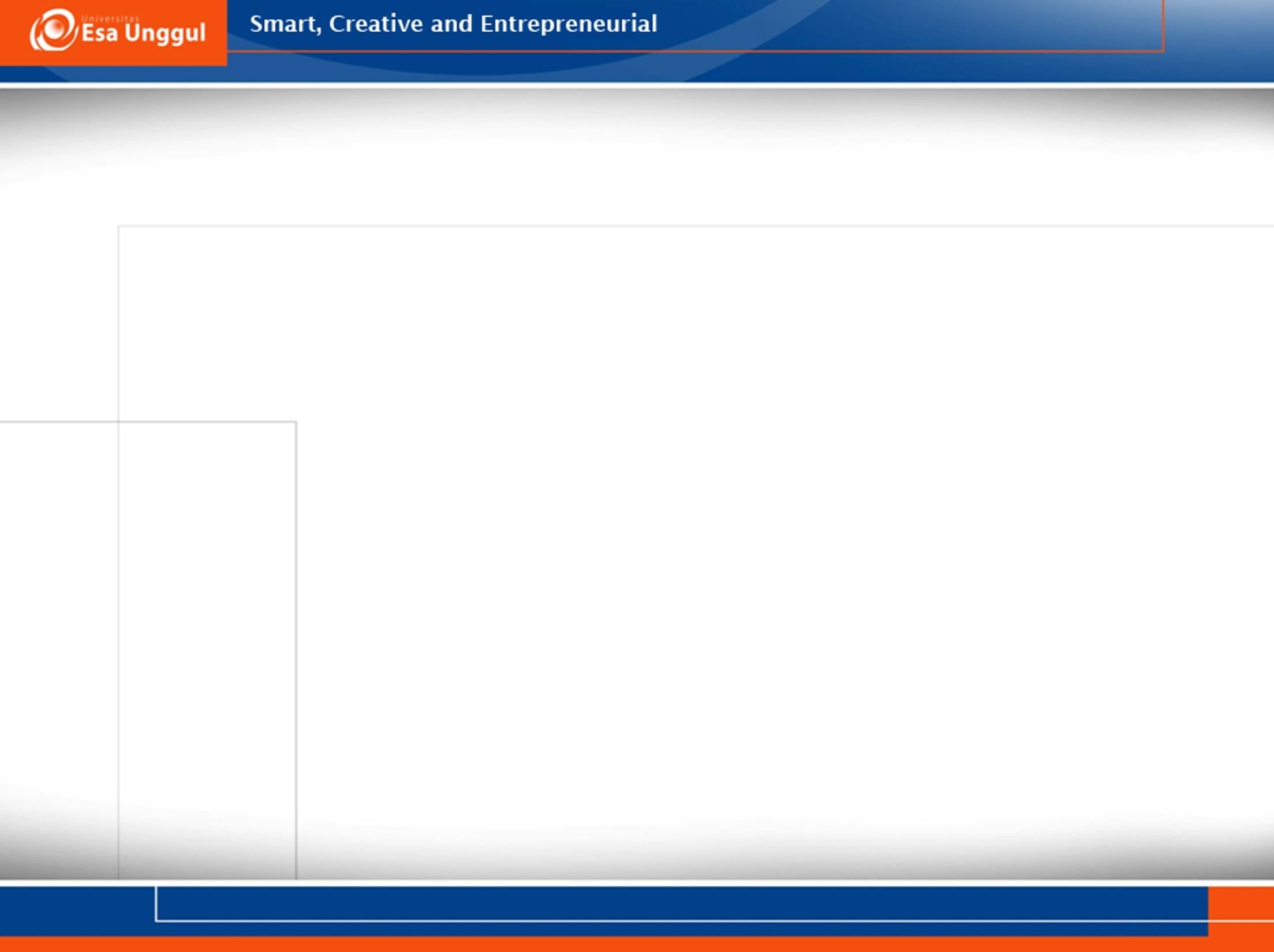 Jenis-jenis Pelaporan Observasi
Pelaporan dapat berbentuk lisan dan tulisan, juga dapat dilakukan untuk internal (di kalangan institusi sendiri) dan eksternal (untuk instansi atau orang dari institusi luar).
Pelaporan lisan dan untuk internal.
Pelaporan lisan dan untuk eksternal.
Pelaporan tertulis dan untuk internal.
Pelaporan tertulis dan untuk eksternal.
12/13/2017
wien/psi-obs/2016
4
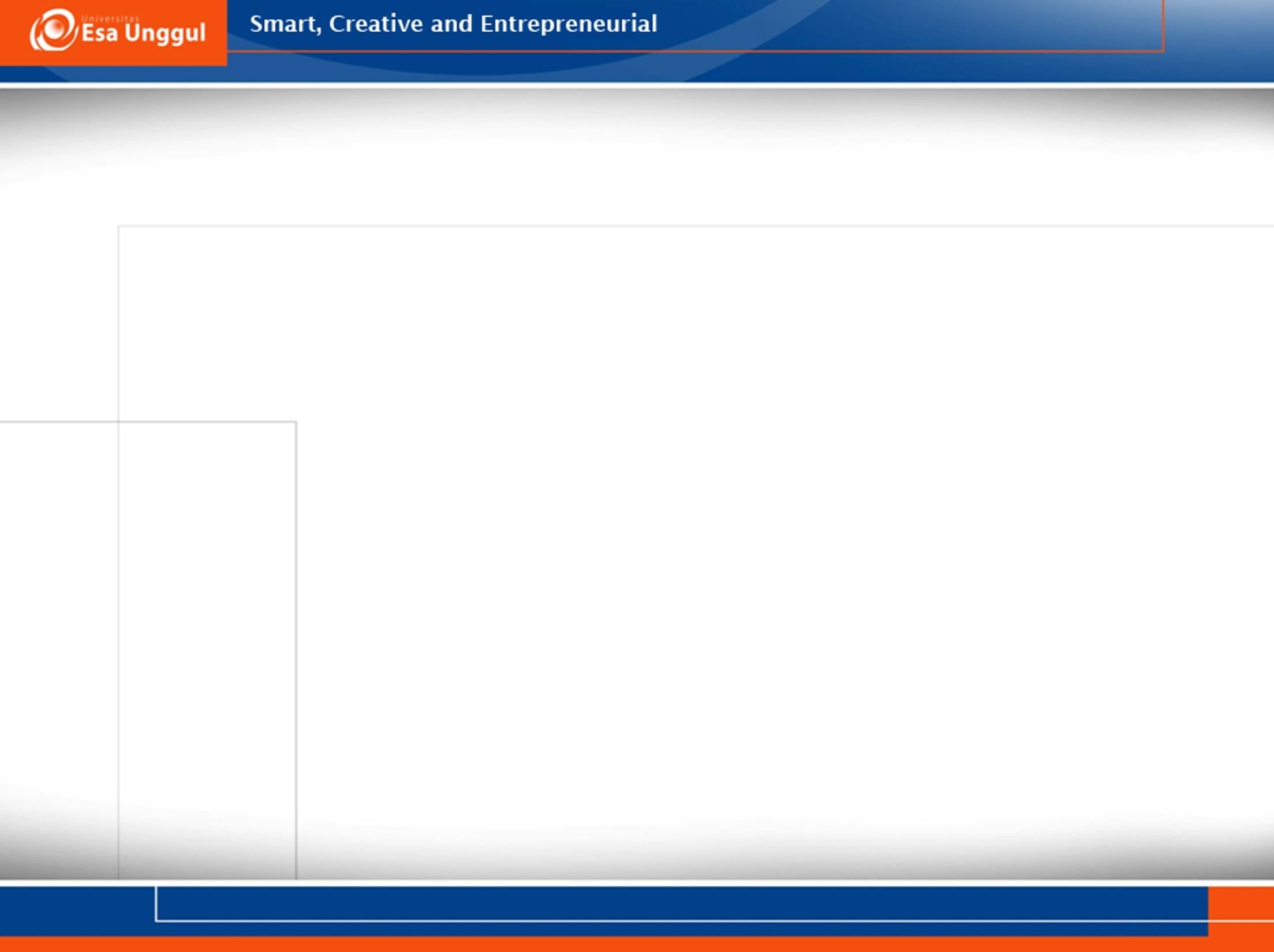 Format Pelaporan
Format pelaporan observasi pada dasarnya dibuat oleh observer tergantung kebutuhan dan tujuan observasinya. 
Bisa dalam bentuk deskriptif, maupun poin-poin penting perilaku yang diobservasi. 
Selain isi observasi, hal yang harus ada dalam pelaporan observasi adalah tentang siapa yang diobservasi, perilaku apa yang diobservasi, kapan, dimana, bagaimana pencatatannya, dan keterangan tentang identitas observernya.
12/13/2017
wien/psi-obs/2016
5
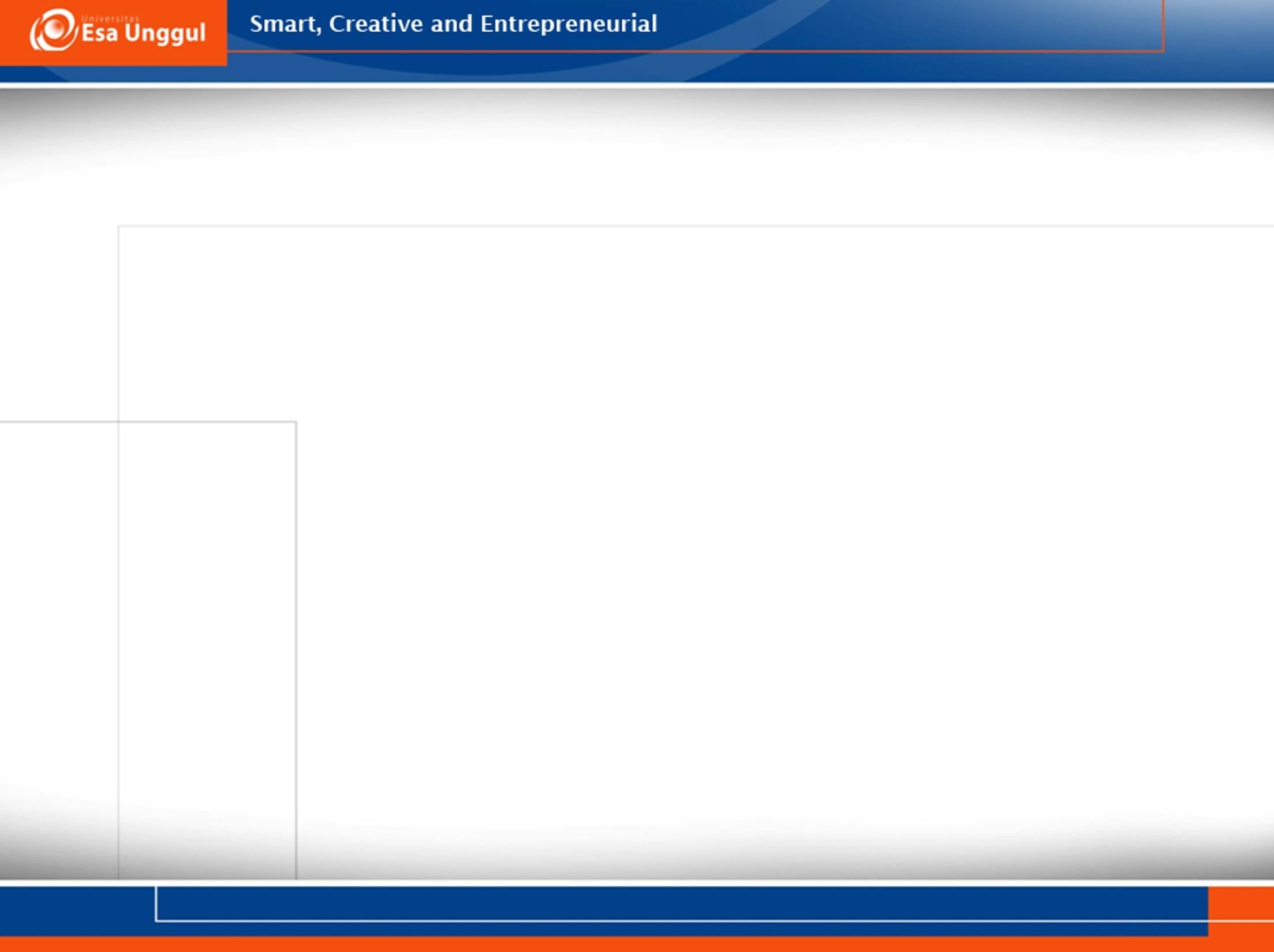 Contoh Format Pelaporan
Contoh 1: 
	Subjek yg diobservasi:  petugas kebersihan UEU.
	Tempat: .......	 			Catatan Lapangan No. ....
	Hari/Tgl : ...........				Laporan Pencatatan: Tgl/jam ........
	Jam: .......... s/d .........				Observer: ............................
	Petugas Kebersihan: ....... (kode Subkek)		Tanda Tangan Observer: .............
	                                                                  	
		                                                                  					
 
	Aktivitas Petugas Kebersihan
	.....................................................................................................................................................................................................
	.....................................................................................................................................................................................................
	.....................................................................................................................................................................................................
	.............................................................................................................................................dst.
 
	Tanggapan /Simpulan/Interpretasi
	.....................................................................................................................................................................................................
	......................................................................................................................................................................................................
	........................................................................................................................................................................... dst.
12/13/2017
wien/psi-obs/2016
6
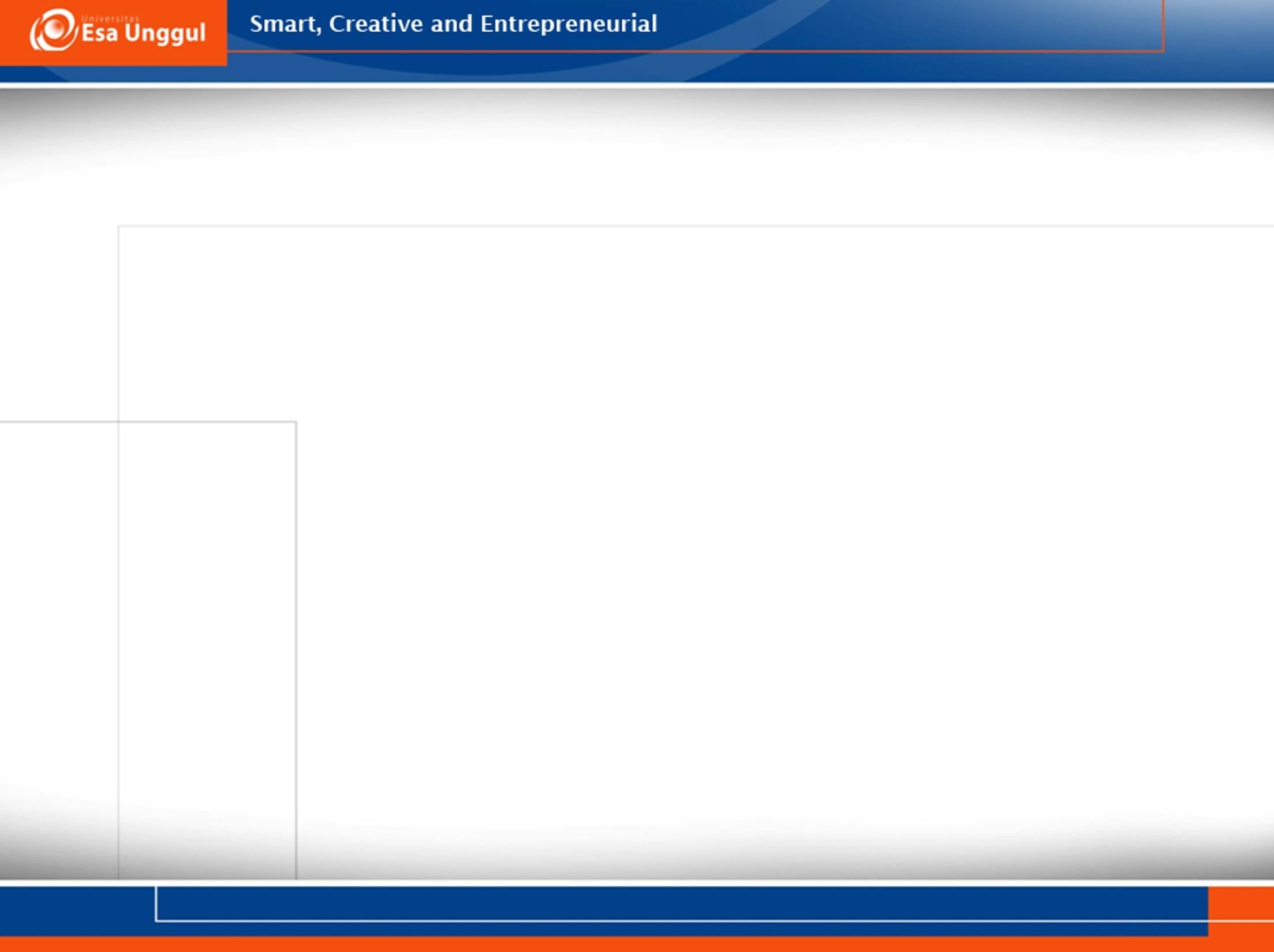 Contoh Format Observasi 2
Tema observasi		: ............................................
Perilaku yg diobservasi	: ....................................... 
Tempat/Tanggal		: ........................, jam .......s/d .......
Subjek yg diobservasi		 :....................................................
Laporan Pencatatan		 : Tgl./jam.....................................
Observer			 : ..................................................
Tanda Tangan Observer	: ..........................................
 
Data/hasil observasi (berupa uraian) 
Koding
12/13/2017
wien/psi-obs/2016
7
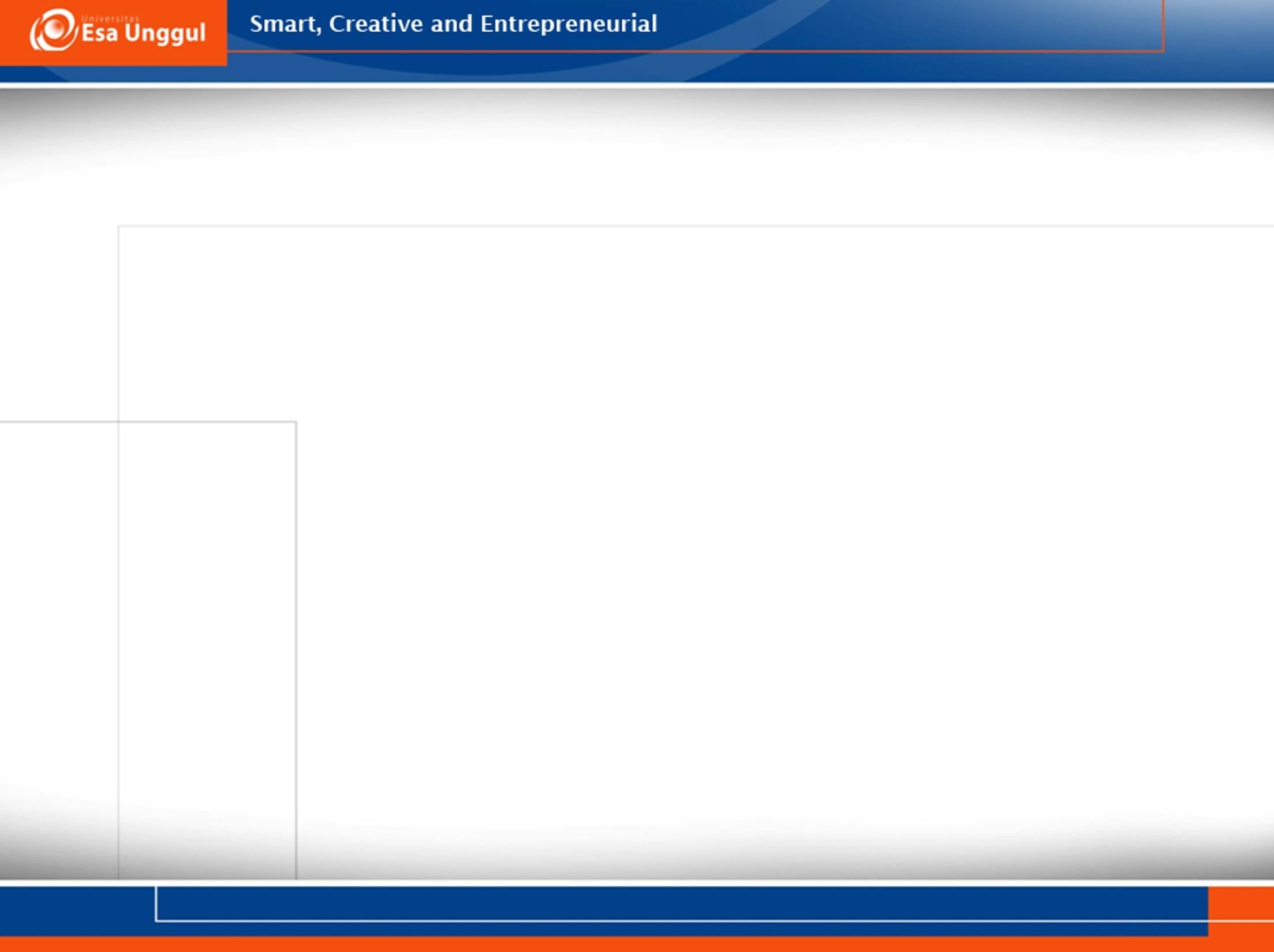 Contoh Pelaporan
Contoh 2:
	Tema observasi		: ............................................
	Perilaku yg diobservasi	: ....................................... 
	Tempat/Tanggal		: ........................, jam .......s/d .......
	Subjek yg diobservasi	:....................................................
	Laporan Pencatatan	: Tgl./jam.....................................
	Observer		: ..................................................
	Tanda Tangan Observer	: ..........................................





	Tanggapan/Simpulan/Interpretasi: ..................................
12/13/2017
wien/psi-obs/2016
8
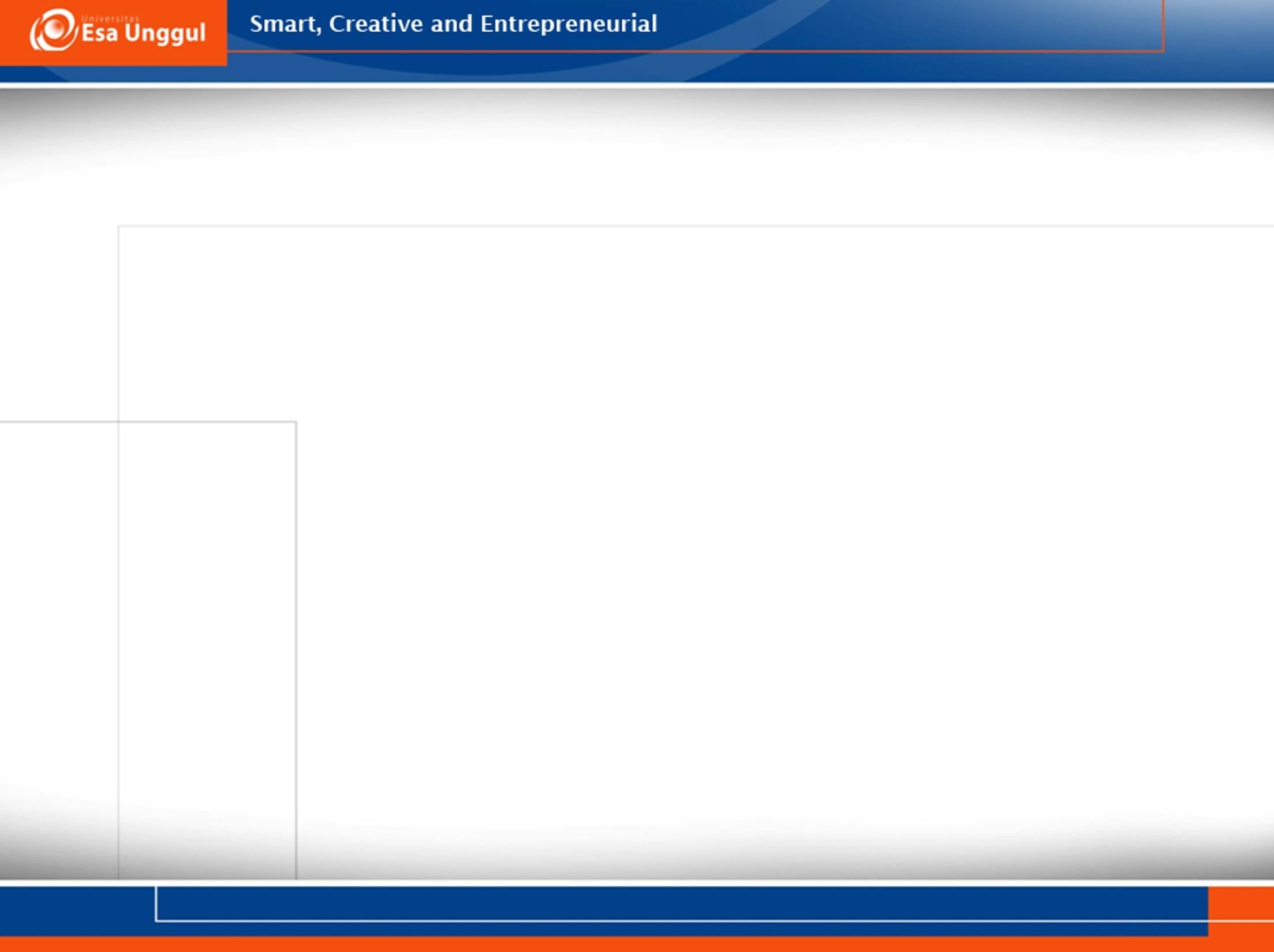 Contoh Pelaporan
Contoh 3
	Tema Observasi		: ............................(misal: Lappsi).
	Perilaku yang diobservasi	: ...........................................
	Lokasi Observasi		: .......(Wisma... Puncak), Tgl/jam.....s/d.........
	Yg diobservasi		 : Mahasiswa Baru Psi Angkatan .............
	Catatan		 : ..................................................
	Observer		 : ..................................................
	Tanda tangan  observer	: ......................................................







	Tanggapan/Kesimpulan/Interpretasi: .......................................................
12/13/2017
wien/psi-obs/2016
9
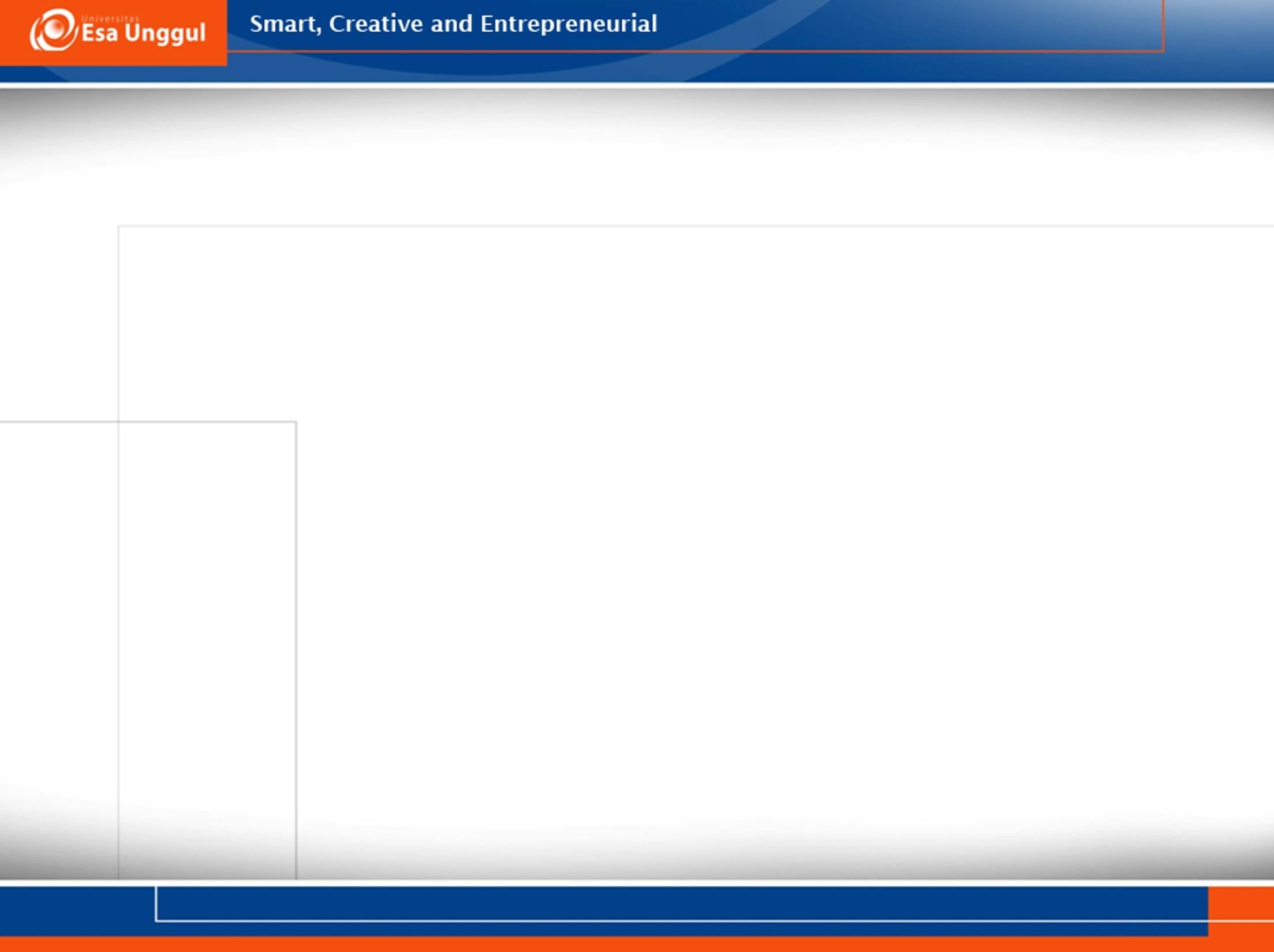 Contoh Pelaporan
Contoh 4:
	Observasi		: (misal: Agresivitas)
	Perilaku		: verbal / non verbal
	Tujuan			: observasi perilaku agresivitas (umum)	
	Cara Pencatatan 		: .................................. 

	Laporan Observasi
	Nama Subjek	:			Tgl.Lahir: 
	Usia		:			Waktu pelaksanaan observasi: 
	Tempat Observasi	:			Tgl. Pelaporan:
	Alasan dilakukan Observasi :			Deskripsi klien & setting: 
	Metode & alat Observasi :
	Hal-hal yang ditemukan dalam observasi :
	Kesimpulan / rangkuman observasi:
	Observer: 				Tanda tangan Observer:
	....................................			......................................
12/13/2017
wien/psi-obs/2016
10